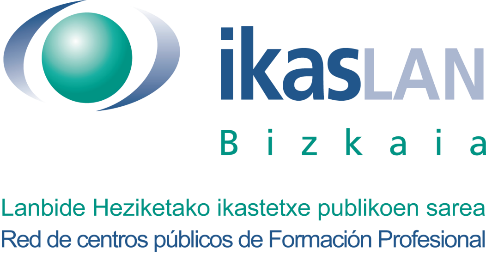 Programas relacionados con el Empleo en FP
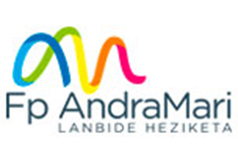 MIREN EZKURDIA .ORIENTADORA DE FP. CURSO 2020/2021
Son prácticas en una empresa dentro del entorno productivo real. 
El alumnado no posee ninguna vinculación o relación laboral con la empresa. No remuneración económica.
La empresa y el centro escolar firman previamente un acuerdo de colaboración. 
La duración total de las prácticas :
FP Básica 260 horasGrado
 Medio 380 horas 
Grado Superior 360 horas + Módulo de Proyecto
(Mínimos RD: 130 FP Básica/220 GM y GS)
Se realiza durante el 3er trimestre del 2º curso (Convocatoria ordinaria)/ Extraordinaria (Setiembre a Febrero)
NO se puede trabajar en horario nocturno (22-6 horas)
Proyecto Piloto FCT en Primeros cursos: 16 años cumplidos. Máximo 6 horas semana y 2 horas día.
ENLACE FCT
FCT (Modulo de Formación en Centros de Trabajo)https://www.euskadi.eus/web01-a3hlanar/es/contenidos/informacion/form_cen_trabajo/es_1977/dekreto_c.html
Se puede realizar en todos los niveles (Fp Básica, Grado Madio,Grado Superior y Universidad) .La condición es que la suma de todas las estancias en el extranjero no supere los 12 meses.
Aproximadamente 400 horas. De Marzo a Mayo.
FP Básica KA 1o2
Grado Medio KA 116
Grado Superior KA 103
Países: Alemania,Austria,Bulgaria,Eslovenia,Estonia,Finlandia,Francia,Grecia, Irlanda, Italia, Lituania, Malta , Polonia, Portugal, Reino Unido, República Checa y Suecia.
ENLACE ERASMUS
ERASMUShttps://www.ikaslanbizkaia.eus/index.php?option=com_content&task=view&id=229&Itemid=345
La Formación Profesional Dual en régimen de alternancia puede realizarse en forma de :
 • Contrato de trabajo. • Becas formativas.
Con carácter general, los proyectos contemplarán un primer curso del ciclo formativo en el centro de formación y un segundo curso de formación en régimen de alternancia entre el centro y la empresa. Contrato: Mayores de 16  y menores de 25 años.  La Beca: No tiene límite de edad. 
Contrato y Beca tienen reducción de las cuotas empresariales a la  de Seguridad Social .
Contrato tiene Subvención de Lanbide de 2000€ por contrato y año. La beca no.
Contrato Computa a efectos de la prestación por desempleo. La beca no.
Retribución económica en Contrato: Se fijará en proporción al tiempo de trabajo efectivo de acuerdo con lo establecido en el convenio colectivo. En ningún caso la retribución podrá ser inferior al SMI (950€ mensual – 13.300€ en 14 pagas). Suele durar un año (normalmente de junio a junio). 
Retribución económica en Beca: Retribución  >= SMI, en % al tiempo efectivo de estancia en la empresa. Normalmente empiezan en setiembre y unas 800 horas mínimo.
ENLACE FP DUAL
FP DUALhttps://www.euskadi.eus/informacion/formacion-profesional-dual-en-regimen-de-alternancia/web01-a2hlanhz/es/
BOLSA DE TRABAJO : MEDIACIÓN ALUMNADO EGRESADO Y OFERTAS DE LAS EMPRESAS.




IKASENPLEGU. 
    IKASLAN
EMPLEABILIDAD
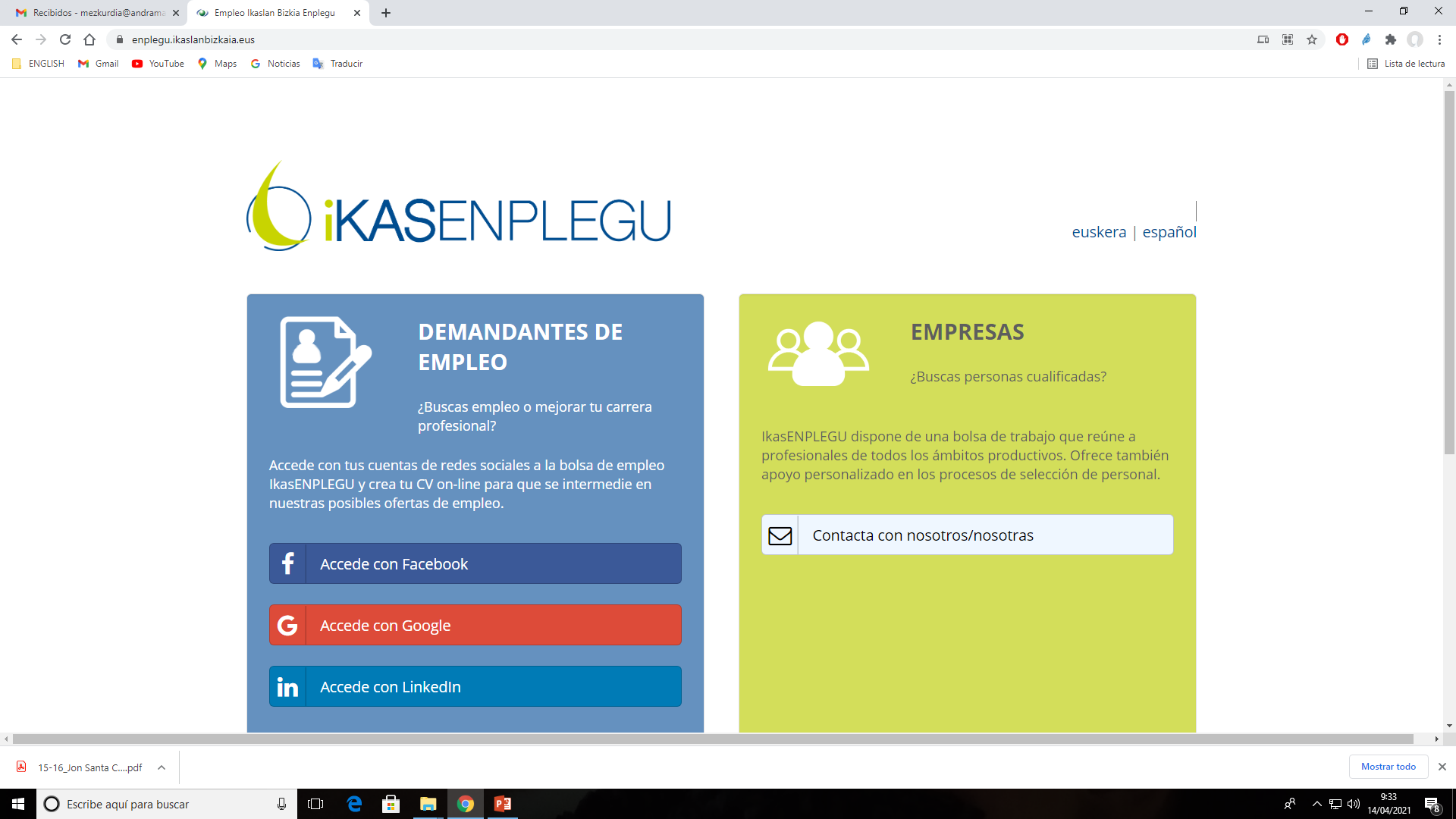 Para alumnado que realiza la FCT en setiembre.
No mayores de 30 años.
Fp Básica (20%), Grado Medio (50% : 197 )y Grado Superior(30%: 118). Total 394 becas.
Reserva de un 5% para personas con discapacidad igual o superior al 33%. Sin límite de edad.
Alta en la Seguridad Social. 
Cuantía: 1800 euros. 600 euros al mes. Se recalcula en función del tiempo que dure la beca.
Becas de estancia en la empresa
Objetivo: mejorar la empleabilidad y consolidar la inserción laboral de las personas menores de 30 años a través de una primera experiencia profesional.
Destinado a Jóvenes en situación de desempleo y sin experiencia laboral previa ( o experiencia laboral máxima de 6 meses) en empleos relacionados con su titulación.
Gestionado por Lanbide  que ofrece ayudas a las empresas para su contratación.
Requisitos : estar inscrito como demandante de empleo en Lanbide-SVE. Residir en la Comunidad Autónoma Vasca…entre otros.
Prioridad en el proceso de selección si se inscribe en el Sistema de garantía Juvenil.
Contratos indefinidos 0 contratos en prácticas de al menos 6 meses de duración. 
Deberán suponer creación neta de empleo sobre la plantilla.
Gestiona Ikaslan como centro concertado con Lanbide.
Retribución económica ( a cargo de la empresa) bruta anual mínima: Ciclos Formativos de Grado Superior (FP II) 16.000,00 €/ Ciclos Formativos de Grado Medio (FP I) y Formación Profesional Básica y Certificados de Profesionalidad 12.600,00  €
ENLACE LEHEN AUKERA
PROGRAMA LEHEN AUKERAhttps://www.lanbide.euskadi.eus/destino/-/lehen-aukera/
Requisitos que debe cumplir las personas becarias
Encontrarse en edad laboral.( 16 a sin límite de edad)
Personas desempleadas inscritas en las oficinas de Lanbide-Servicio Vasco de Empleo
No deberán haber tenido relación laboral u otro tipo de experiencia profesional, incluidas prácticas no laborales, superiores a 3 meses en la misma empresa o grupos de empresas.
Contratación de la persona becaria
La empresa podrá contratar a estos jóvenes a la finalización de las prácticas o durante el desarrollo de las mismas, bajo cualquier modalidad de contratación vigente en ese momento .
Condiciones económicas y cobertura
La empresa abonará una beca de apoyo durante el desarrollo de las prácticas cuya cuantía será, como mínimo del 80% del IPREM (Indicador Público de Renta de Efectos Múltiples) ( 564 euros) mensual vigente en cada momento.
La empresa cotizará en el Régimen General de Seguridad Social por estas personas en prácticas.
ENLACE A PRÁCTICAS NO LABORALES LANBIDE
PRACTICAS NO LABORALEShttps://www.lanbide.euskadi.eus/formacion-lanbide/-/informacion/practicas-no-laborales/
Es un programa de acompañamiento en la creación de empresas dirigido a:
Alumnado de segundo curso de los Centros de Formación Profesional de Grado Medio y Superior.
Ex-alumnos/as del Centro .
Proporciona a la persona emprendedora :
Un servicio de asesoramiento integral en el proceso de puesta en marcha de su empresa.
La posibilidad de utilizar una oficina debidamente equipada en el Centro de Enseñanza para los primeros meses de funcionamiento de la empresa 
Si el proyecto así lo requiere, la posibilidad de usar otras instalaciones, como talleres del centro para realizar los prototipos del producto en fase de estudio.
Asesoramiento de autoempleo: también en Behargintza y Lanbide.
ENLACE TKNIKA.URRATS BAT
URRATS BATTKNIKAhttps://tknika.eus/cont/proyectos/programa-urratsbat-de-acompanamiento-para-la-creacion-de-empresas/
Las becas Global Training están financiadas por el Gobierno Vasco.
Requisitos :
Ser menor de 30 años.
Acreditar un buen nivel de inglés, tomando como referencia el nivel C1 para las Titulaciones Universitarias de Grado  (mínimo requerido B2), y el nivel B2 para Formación Profesional de Grado Superior (mínimo requerido B1). 
Titulación de Formación Profesional de Grado Superior y Universitaria.
Tener el perfil que requiere la empresa u organismo para quien se van a realizar las prácticas.
Dotación económica: 1.400 €/mes durante los seis primeros meses, bajo la financiación del Departamento de Desarrollo Económico e Infraestructuras del Gobierno Vasco. A partir del séptimo mes, el importe de la beca corre a cargo de la empresa en la que la persona realice las prácticas.
Seguro de Asistencia Sanitaria, de accidentes y de Responsabilidad Civil durante el período en el que dure de la misma.
ENLACE A BECAS ( 2020 NO HAY CONVOCATORIA POR TEMA COVID)
Becas Global Traininghttps://www.globaltraining.eus/es/